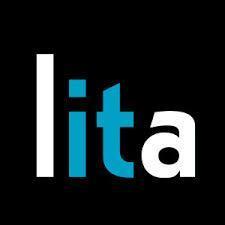 Search Engine Optimization for Libraries
"We cannot call a digital-library or electronic publishing system a success if we cannot measure and interpret its use.”
- Peterson Bishop 1998
Research Team
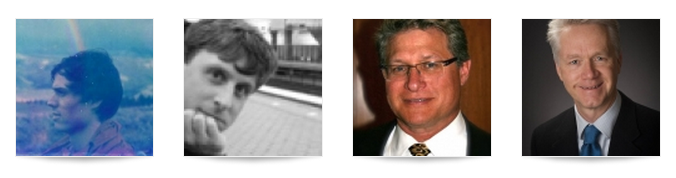 Scott YoungDigital Initiatives Librarian at Montana State University
Jason ClarkHead of Library Informatics & Computing at Montana State University Library
Patrick OBrienSemantic Web Research Director at Montana State University Library
Kenning ArlitschDean of the Library at Montana State University.  His book, co-authored with Patrick OBrien, is titled Improving the Visibility and Use of Digital Repositories through SEO, and was published in February 2013.
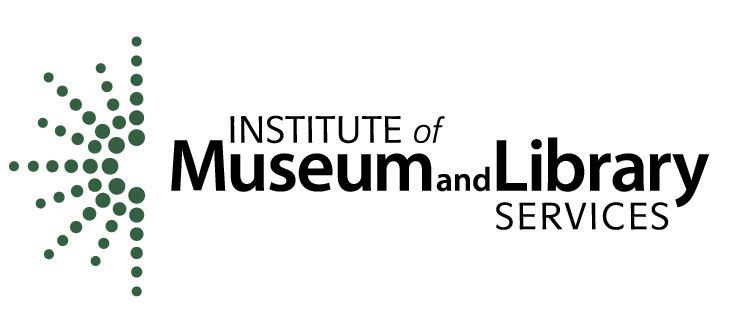 "Getting Found: Search Engine Optimization for Digital Repositories”
- IMLS 3 Year Research Grant
pinboard.in tag
pinboard.in/u:jasonclark/t:lita-seo/
Agenda - Day 3
What is Structured Data?
New Markup Practices
Creating/Refining the Searchable Index
Impact of these Semantic SEO techniques
Questions
Resources
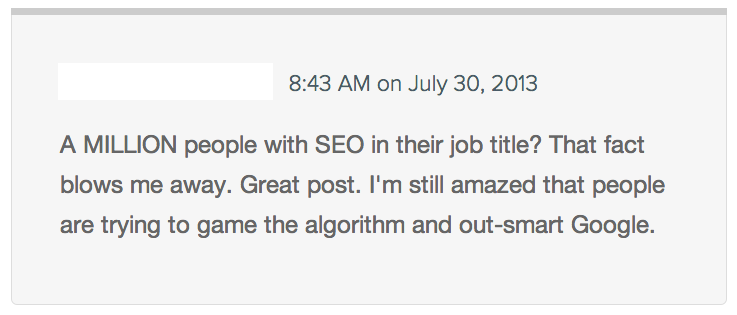 Black Hat SEO
White Hat SEO
SE approved "Webmaster Guidelines" 
Focus on improving user experience
Unique & accurate content 
User relevant vocabulary & keywords
Intuitive site architecture
Build Stability & Trust
Homework
Traditional SEO
https://docs.google.com/document/d/1L8lbQTFBdFkgHCv0bz7pqV5tpMxdFT_Ljaz9fcC-O1o/edit?usp=sharing 

SEO Course Moodle instance
http://www.classes.ala.org/course/view.php?id=537
Writing  an Item Page Title
<title>"Specific Keyword Phrase - Context"

Example:“James Willard Schultz in Buffalo Coat going home to Boonville, New York”
<description>
a short, declarative sentence that incorporates a page's <title> keyword phrase and context 

Example:
"Photo of James Willard Schultz in Buffalo Coat returning home to Boonville, New York from Montana State University (MSU) Library Special Collections"
Introducing Semantic Markup
HTML5 semantic tags and schema.org vocabularies that help classify page types and identify content on the page



“If Google understands the content on your pages, we can create rich snippets—detailed information intended to help users with specific queries.”
https://support.google.com/webmasters/answer/99170?hl=en&ref_topic=1088472
Semantic & Functional Markup
www.whatwg.org/specs/web-apps/current-work/
Link Relations
Explain why you're pointing to another page. 
"I'm pointing to this other page because..."

<link rel="stylesheet" href="template.css"/>
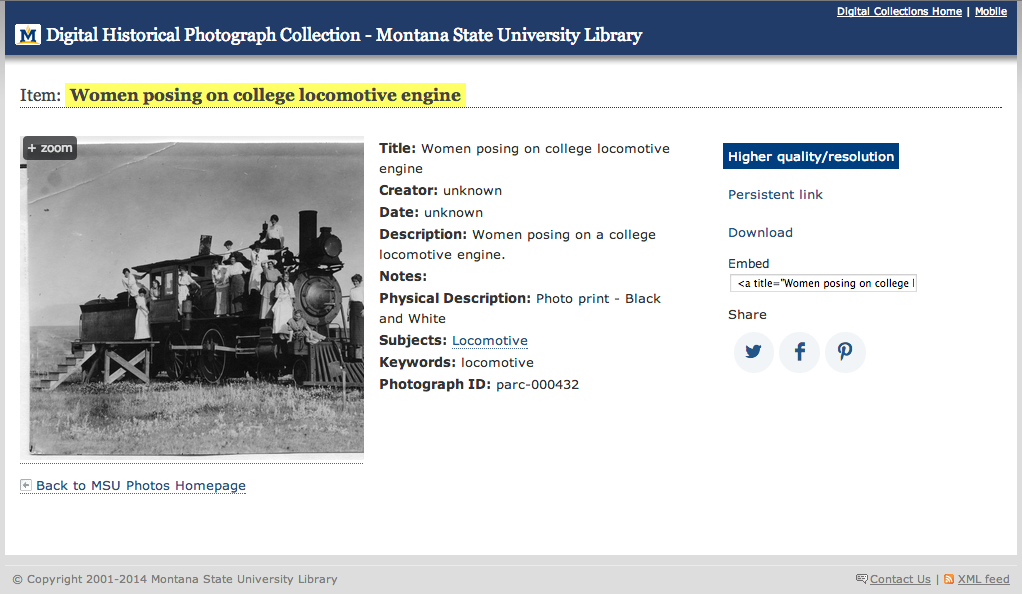 Before Schema.org markup
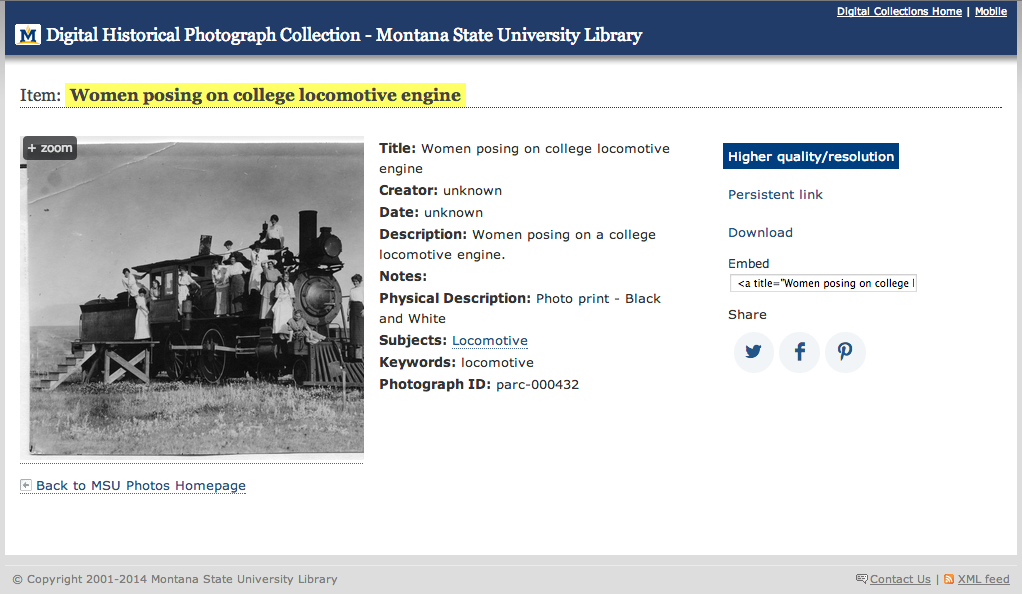 After Schema.org markup
<div id="main">
<meta content="http://arc.lib.montana.edu/msu-photos/objects/thumb-parc-000432.jpg" />
...
<h2 class="mainHeading">Item: <strong>Women posing on college locomotive engine</strong></h2>  
<ul class="item">
<li>
<ul class="metadata">
<li class="object">
<a title="zoom &amp; scan view - Women posing on college locomotive engine" href="/msu-photos/viewer.php?id=432" alt="Women posing on college locomotive engine"><img src="/msu-photos/objects/parc-000432.jpg" alt="Women posing on college locomotive engine" />
<span>&#43; zoom</span>
</a>
</li>
<li class="describe">
<p><strong>Title:</strong> Women posing on college locomotive engine</p>
<p><strong>Creator:</strong> unknown</p>
<p><strong>Date:</strong> 1931-05-15</p>
<p><strong>Description:</strong> Women posing on a college locomotive engine.</p>
...
<p><strong>Physical Description:</strong> Photo print - Black and White</p>              
...
<p><strong>Keywords:</strong> locomotive</p>
<p><strong>Photograph ID:</strong> parc-000432</p>
</li>
</ul><!-- end metadata <ul> -->
</li>
</ul><!-- end item <ul> -->
</div>
<div id="main" vocab="http://schema.org/" typeof="ItemPage" >
<meta property="thumbnailUrl" content="http://arc.lib.montana.edu/msu-photos/objects/thumb-parc-000432.jpg" />
...
<h2 class="mainHeading">Item: <strong><span property="name">Women posing on college locomotive engine</span></strong></h2>  
<ul class="item">
<li>
<ul class="metadata">
<li class="object">
<a title="zoom &amp; scan view - Women posing on college locomotive engine" href="/msu-photos/viewer.php?id=432" alt="Women posing on college locomotive engine"><img property="about image primaryImageOfPage" src="/msu-photos/objects/parc-000432.jpg" alt="Women posing on college locomotive engine" />
<span>&#43; zoom</span>
</a>
</li>
<li class="describe" vocab="http://schema.org/" typeof="Photograph">
<p><strong>Title:</strong> <span property="name">Women posing on college locomotive engine</span></p>
<p><strong>Creator:</strong> <span property="author">unknown</span></p>
<p><strong>Date:</strong> <span property="dateCreated">1931-05-15</span></p>
<p><strong>Description:</strong> <span property="description">Women posing on a college locomotive engine.</span></p>
...
<p><strong>Physical Description:</strong> <span property="genre">Photo print - Black and White</span></p>              
...
<p><strong>Keywords:</strong> <span property="keywords">locomotive</span></p>
<p><strong>Photograph ID:</strong> parc-000432</p>
</li>
</ul><!-- end metadata <ul> -->
</li>
</ul><!-- end item <ul> -->
</div>
<dl>
<dt>Title</dt>
<dd>A River Runs Through It and Other Stories</dd>
<dt>Author</dt>
<dd>Norman Maclean</dd>
<dt>Publication date</dt>
<dd>October 1, 2001</dd>
<dt>ID</dt>
<dd>0226500667</dd>
</dl>
<dl itemscope itemtype="http://schema.org/Book">
<dt>Title</dt>
<dd itemprop="title">A River Runs Through It and Other Stories</dd>
<dt>Author</dt>
<dd itemprop="author">Norman Maclean</dd>
<dt>Publication date</dt>
<dd itemprop="pubdate">October 1, 2001</dd>
<dt>ID</dt>
<dd itemprop="isbn">0226500667</dd>
</dl>
Schema.org


    A lingua franca for web classification and markup

 	                     Google, Bing, Yahoo, Yandex
Why Schema.org?
Libraries as publishers in Web of Data
Machines understanding our data = Significance
Can improve findability in search engines (search engine optimization)
Can create efficiencies in our own indexing (e.g., digital collections search)
5 Star Linked Open Data
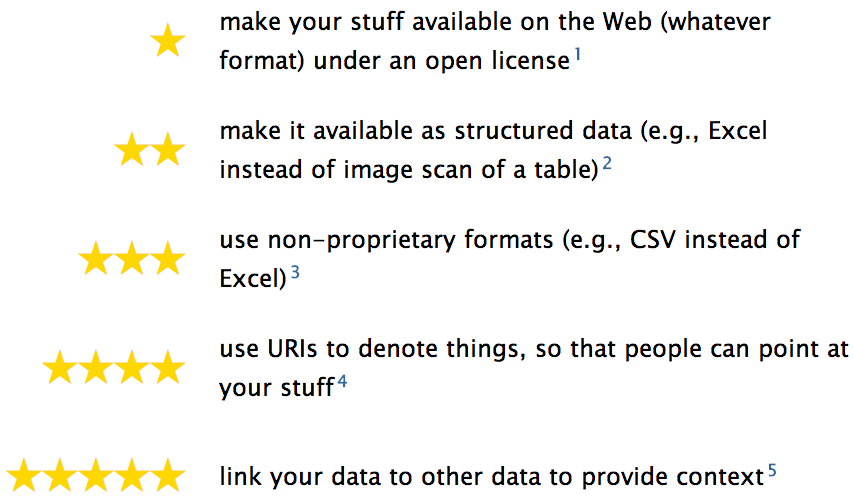 Creative Work - Schema.org
Thing > CreativeWork > ?

“The most generic kind of creative work, including books, movies, photographs, software programs, etc.”

http://schema.org/CreativeWork 
has property
http://schema.org/Creator
[Speaker Notes: Property inherited from most generic type of item: Thing]
Web Page - Schema.org
Thing > CreativeWork > WebPage

“A web page. Every web page is implicitly assumed to be declared to be of type WebPage...”

http://schema.org/WebPage  
has property
http://schema.org/isPartOf
[Speaker Notes: Property inherited from most generic type of item: Thing]
Web Page - Schema.org
Thing > CreativeWork > WebPage > ?

AboutPage
CheckoutPage
CollectionPage
ContactPage
ItemPage
MedicalWebPage
ProfilePage
QAPage
SearchResultsPage
[Speaker Notes: Property inherited from most generic type of item: Thing]
sameAs - Schema.org
“URL of a reference Web page that unambiguously indicates the item's identity.”


http://schema.org/Thing
has property
http://schema.org/sameAs
[Speaker Notes: Property inherited from most generic type of item: Thing]
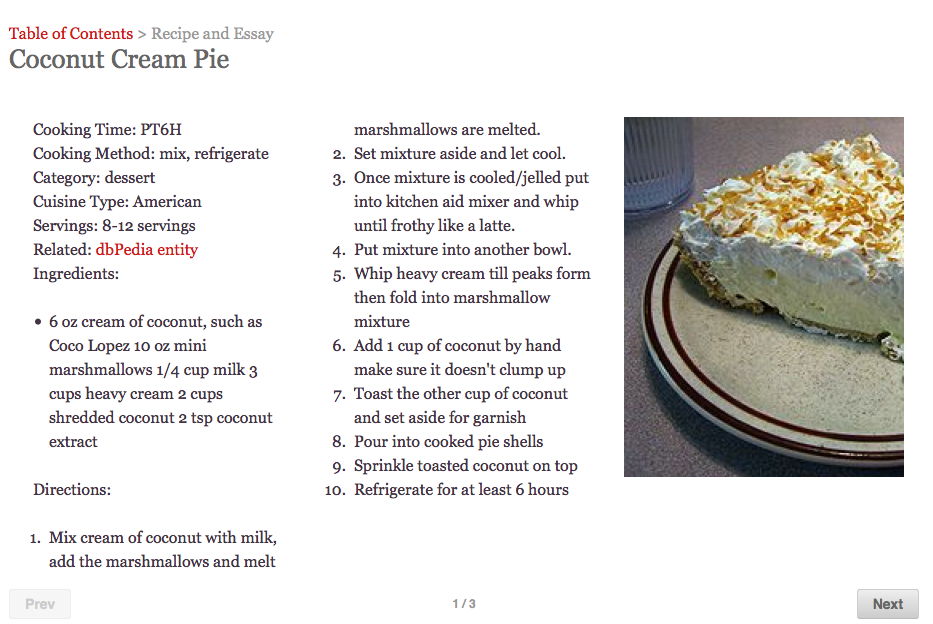 arc.lib.montana.edu/book/home-cooking-history-409/item-13
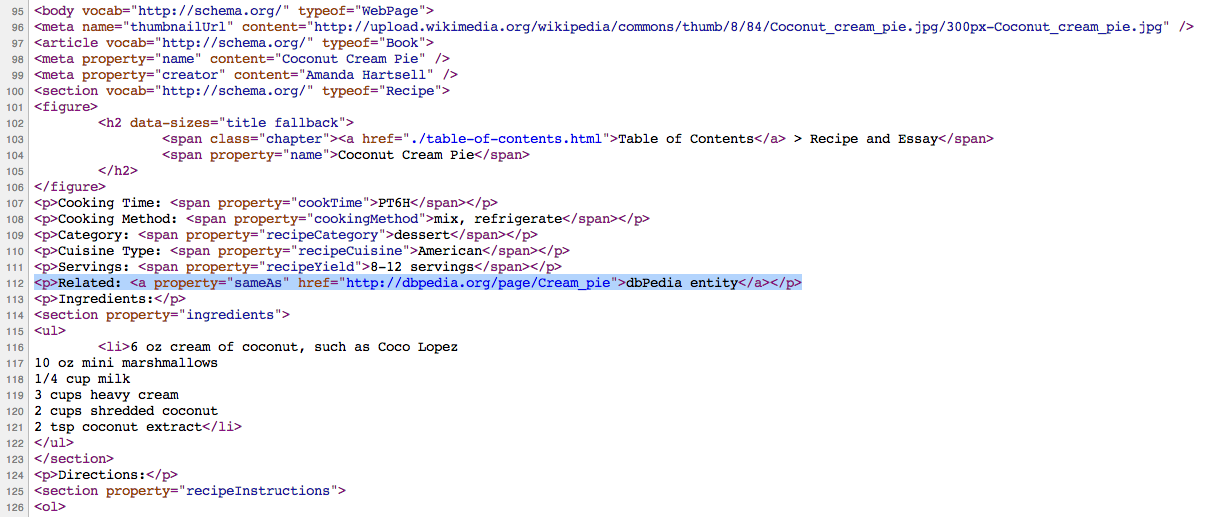 arc.lib.montana.edu/book/home-cooking-history-409/item-13
Role - Schema.org
“Represents additional information about a relationship or property. For example, a Role can be used to say that a Person's 'actor' role in a Movie was for some particular characterName.”

http://schema.org/Thing
has property
https://schema.org/Role
[Speaker Notes: Property inherited from most generic type of item: Thing]
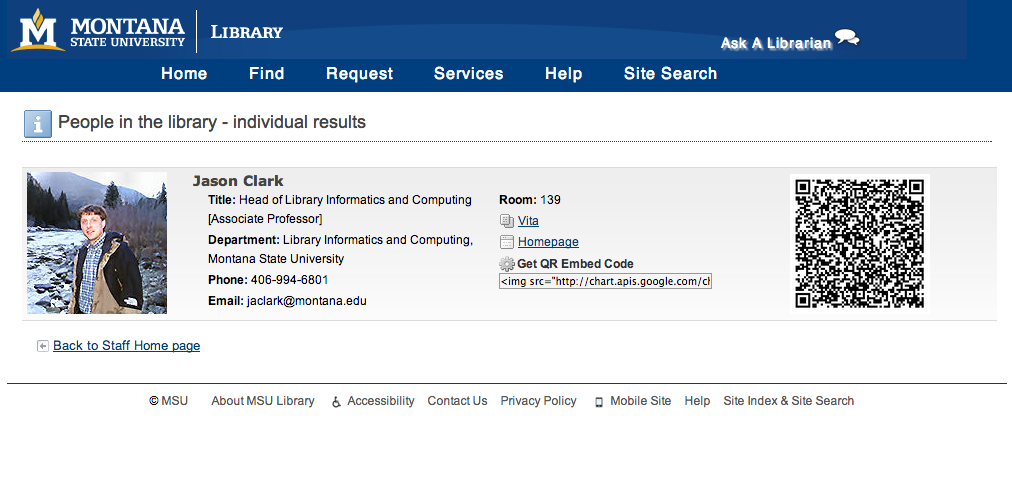 www.lib.montana.edu/people/about?id=23
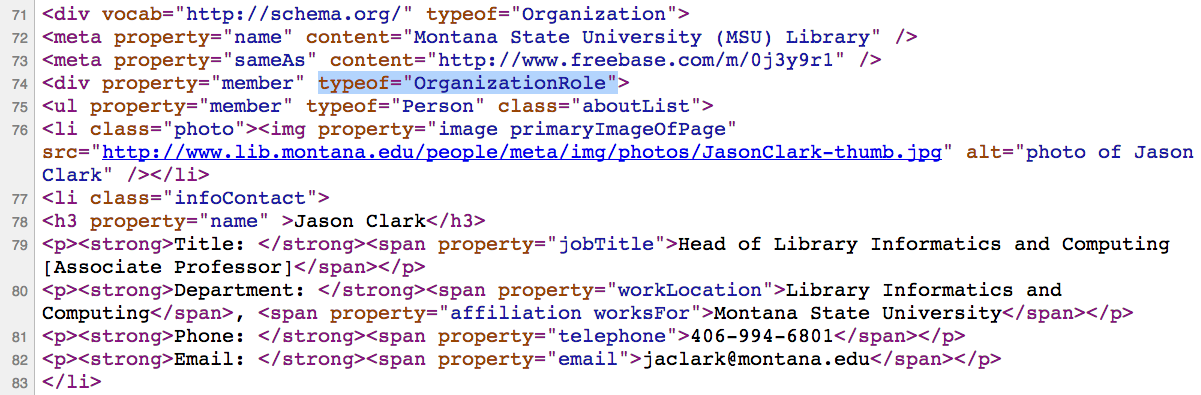 www.lib.montana.edu/people/about?id=23
Action - Schema.org
“An action performed by a direct agent and indirect participants upon a direct object.”

http://schema.org/Thing
has property
https://schema.org/Action
or
https://schema.org/potentialAction
[Speaker Notes: Property inherited from most generic type of item: Thing]
<script type="application/ld+json">
{
  "@context": "http://schema.org",
  "@type": "Organization",
  "name": "Montana State University (MSU) Library",
  "sameAs": "http://www.freebase.com/m/0j3y9r1",
  "potentialAction": {
    "@type": "ViewAction",
    "target": [
      "http://www.lib.montana.edu",
      {
        "@type": "EntryPoint",
        "urlTemplate": "http://www.lib.montana.edu",
        "contentType": "text/html"
      }
    ]
  }
}
</script>
[Speaker Notes: Wait, what happened to HTML? This is JSON-LD another format for encoding schema props
Not limited here… Jenn Riley wrote a book about McGill University Digital Libraries]
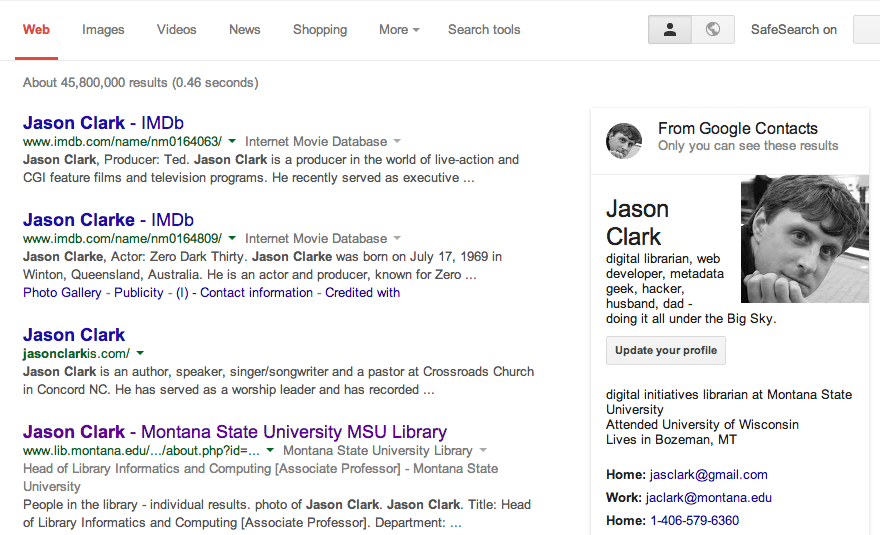 *Tentative results for SEO - This is a personal result set.
Structured Data in Your Index
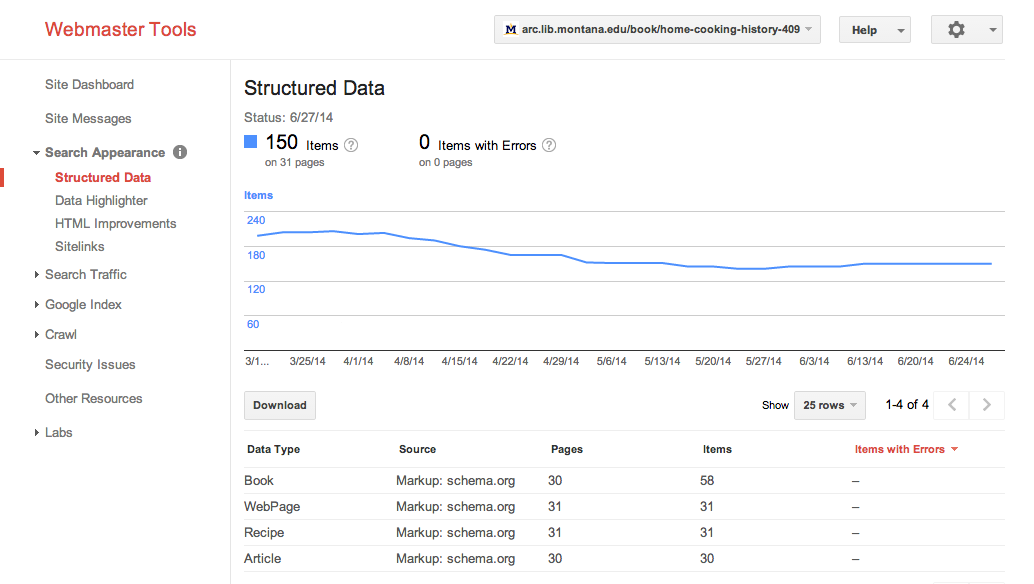 www.google.com/webmasters/tools/
[Speaker Notes: Using a local data store, an about page, and a sitemap]
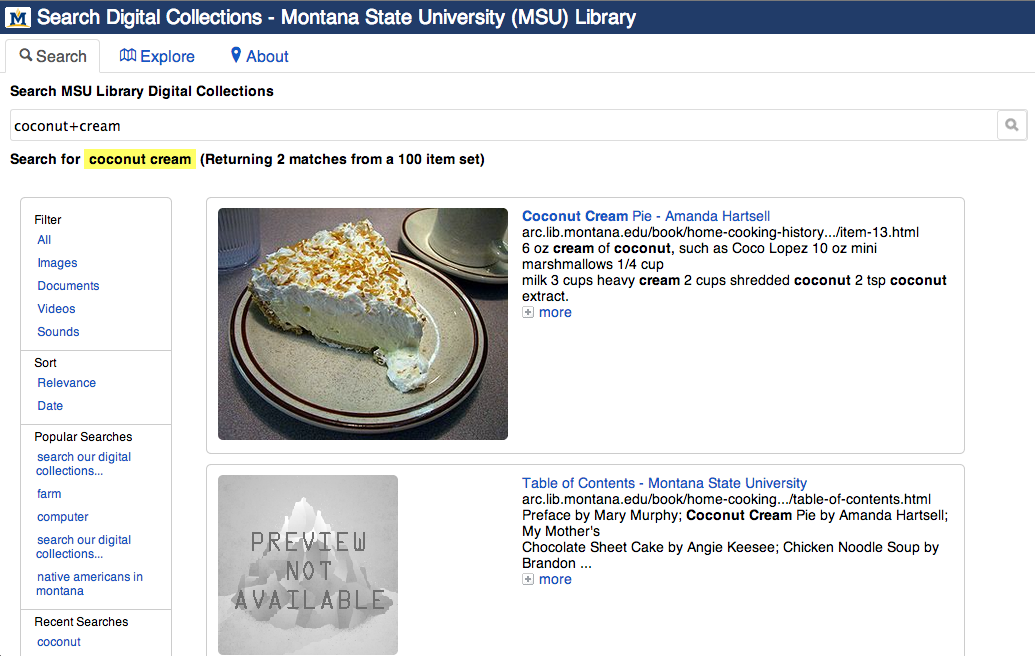 arc.lib.montana.edu/digital-collections/index.php?q=coconut+cream
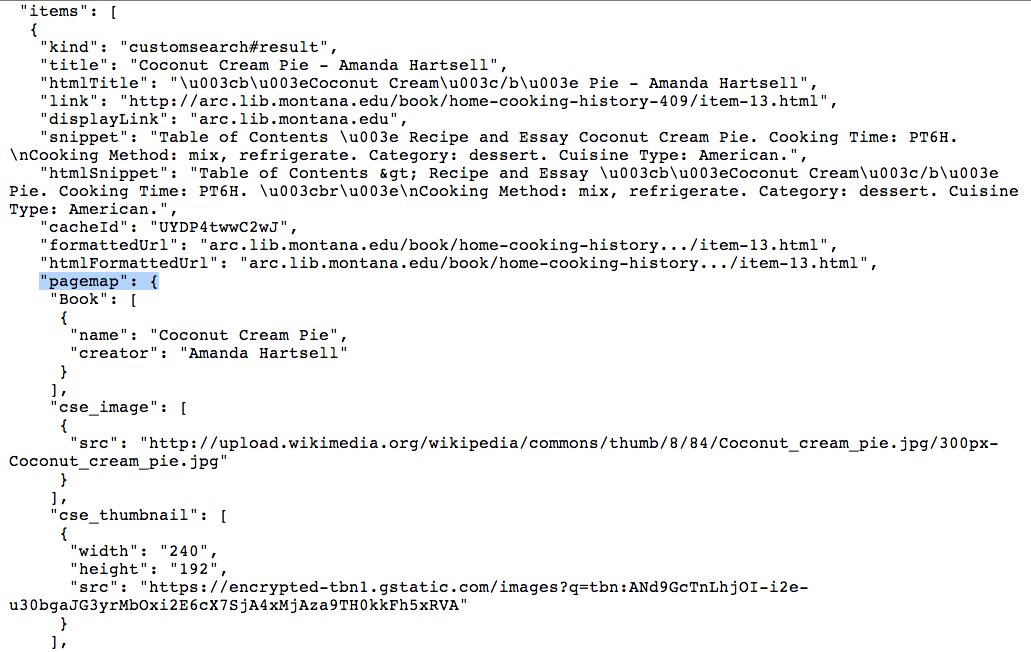 Google Custom Search Engine JSON API Result
Getting Started
Think about entities you want to surface - type of web page, organization, person, etc.

Find those entities in schema.org vocabulary

Draft your new markup
Use Google Structure Data Markup Helper Tool

Test your markup in Google Structured Data Testing Tool

Publish it on the web.
Structured Data Testing Tool
Test and validate your Schema.org markup


http://www.google.com/webmasters/tools/richsnippets
[Speaker Notes: Property inherited from most generic type of item: Thing]
Creating/Refining the Searchable Index
Identify “Noise” and unnecessary pages
Apply some directives and refining techniques

Techniques:
robots.txt directives
meta tag & link relations (index directive markup)
sitemaps
Does your Index Status Make Sense?
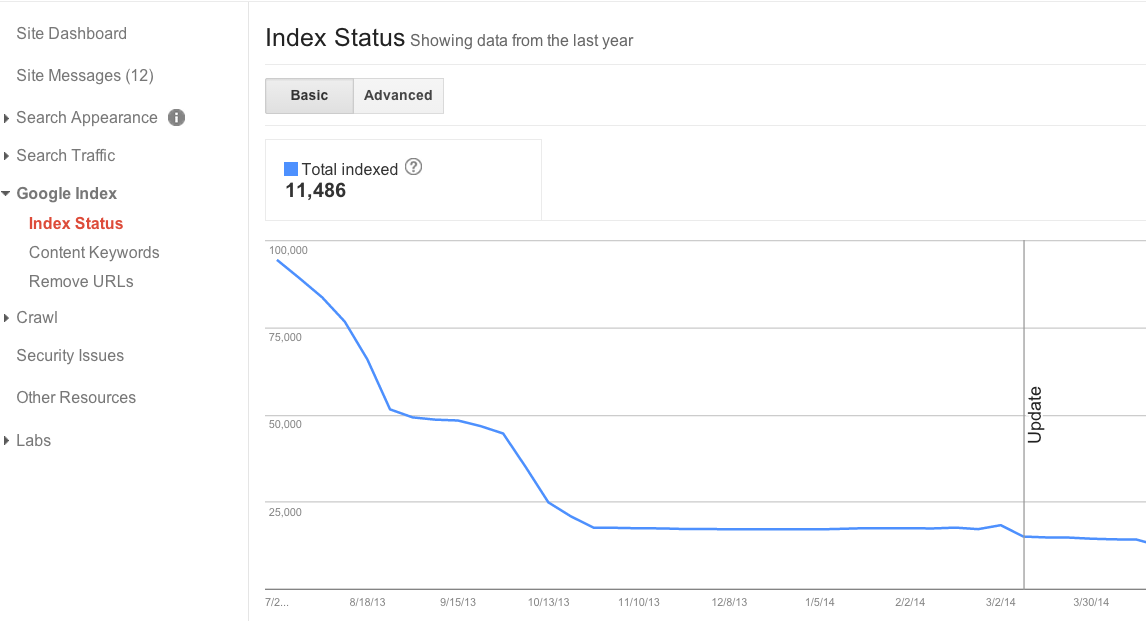 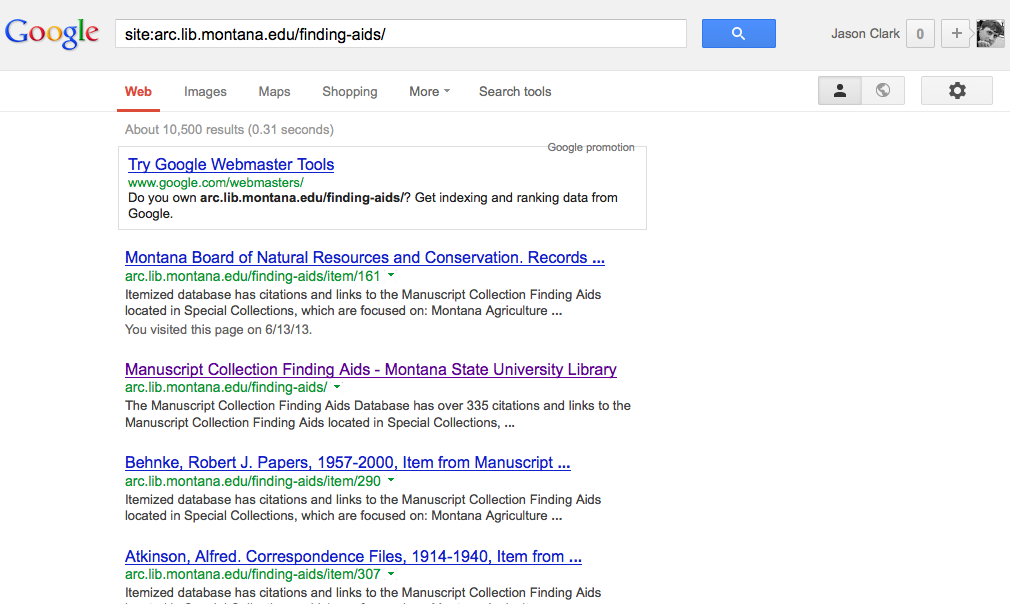 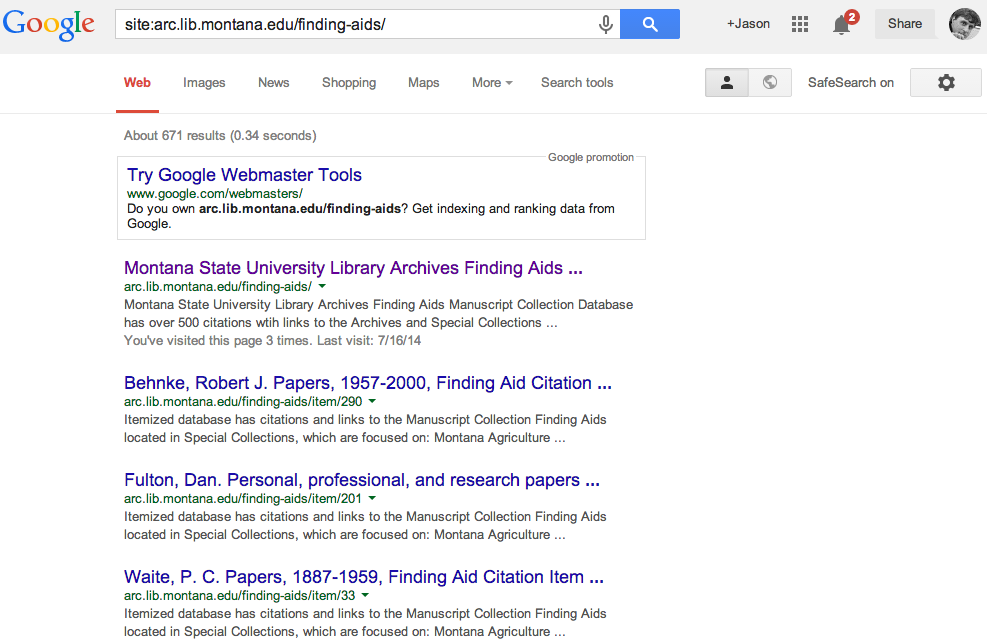 Optimization and Directives
Screenshot 1 - June 28, 2013
10,500 results for arc.lib.montana.edu/finding-aids/

Screenshot 2 - July 21, 2013
671 results for arc.lib.montana.edu/finding-aids/
Avoid Diluting PageRank
http://searchenginewatch.com/article/2316757/Matt-Cutts-on-Linking-Guidelines-How-Many-Links-on-a-Page
Creating Indexable Content
User intuitive hierarchy & site architecture
Short URLs containing keywords
Simple directory structure
Incorporate "Breadcrumbs" 
Single URL to each page
Easy navigation between homepage and any webpage, and back   

“Every page should be reachable from at least one static text link.”
https://support.google.com/webmasters/answer/35769
Reduce “Noise” in the Index
Implement robots.txt 
text file at top level / root of web site
Provides SE content exclusion rules

Disallow: /staff/
#allow primary mobile page
Allow: /finding-aids/m/index.php
Allow: /finding-aids/m/$
Robots.txt provide crawlers guidance to reduce Index "noise"
Test your robots.txt file

Disallow: /staff/
Disallow: /admin/
Disallow: /search.php
#allow primary mobile page
Allow: /finding-aids/m/index.php
Allow: /finding-aids/m/$
Reduce “Noise” in the Index
Eliminate duplicate content 
Dynamic pages, search result pages
Ensure every page is unique

Techniques:
robots.txt directives
meta tag & link relations (index directive markup)
sitemaps
Reduce “Noise” in the Index
Link relations and index directive markup
HTML page <head> markup that provides canonicalization and index exclusion rules

<link rel="canonical" href="http://arc.lib.montana.edu/finding-aids/item/23" />

<a rel="nofollow" href="http://www..lib.montana.edu/login.html">User Login</a>

<meta name="robots" content="nofollow,noindex" />
Reduce “Noise” in the Index
Eliminate duplicate content 
Prescribe and define your searchable index

Techniques:
robots.txt directives
meta tag & link relations (index directive markup)
sitemaps
Creating Indexable Content
Link a human readable HTML sitemap from homepage
Implement machine-readable XML file(s) to provide SE content inclusion direction
"sitemap index" 
"sitemap" file(s)
<?xml version="1.0" encoding="utf-8"?>
<urlset xmlns="http://www.sitemaps.org/schemas/sitemap/0.9">
<url>
        <loc>http://arc.lib.montana.edu/finding-aids/index.php</loc>
        <lastmod>2014-07-21</lastmod>
        <changefreq>weekly</changefreq>
        <priority>1.0</priority>
</url>
<url>
        <loc>http://arc.lib.montana.edu/finding-aids/about.php</loc>
        <lastmod>2014-07-21</lastmod>
        <changefreq>monthly</changefreq>
        <priority>1.0</priority>
</url>
<url>
        <loc>http://arc.lib.montana.edu/finding-aids/item/1</loc>
        <lastmod>2014-07-21</lastmod>
        <changefreq>weekly</changefreq>
        <priority>0.8</priority>
</url>
<url>
        <loc>http://arc.lib.montana.edu/finding-aids/item/2</loc>
        <lastmod>2014-07-21</lastmod>
        <changefreq>weekly</changefreq>
        <priority>0.8</priority>
</url>
...
</url>
</urlset>
Sitemaps Provide Inclusion Guidance
Link a human readable HTML sitemap from homepage
Implement machine-readable XML file(s) to provide SE content inclusion direction
"sitemapindex" 
"sitemap" file(s)
“Google adheres to Sitemap Protocol 0.9 as defined by sitemaps.org.”
Homework
Semantically Clarify Your Library & Define Your Site Index
https://docs.google.com/document/d/1wJqe5h6aS-Fc4KGBOaJSTpcMw3_GvjncitjujNFEgQ8/edit?usp=sharing 

SEO Course Moodle instance
http://www.classes.ala.org/course/view.php?id=537
Questions?
twitter.com/jaclark
www.lib.montana.edu/~jason/talks.php